DRAFT – NOT FOR DISTRIBUTION
Want to lower your electric bills?
INCOME-QUALIFIED HOMEOWNERS MAY BE ELIGIBLE TO OWN THEIR SYSTEM AT NO COST.
Go Solar!
GET UNBIASED, EXPERT HELP THROUGHOUT THE PROCESS.
JOIN THE
SOLAR FOR ALL
SOLAR CO-OP!
WE’RE A NON-PROFIT  THAT HELPS THOUSANDS  OF PEOPLE GO SOLAR EACH YEAR.
LEARN MORE & SIGN UP ONLINE:
SolarUnitedNeighbors.org/solarforall-dc

or CALL 202-888-3601
Qualifying income levels to own at no cost:

Household of 4	$75,050
Household of 3	$67,550
Household of 2	$60,050
Household of 1	$52,550
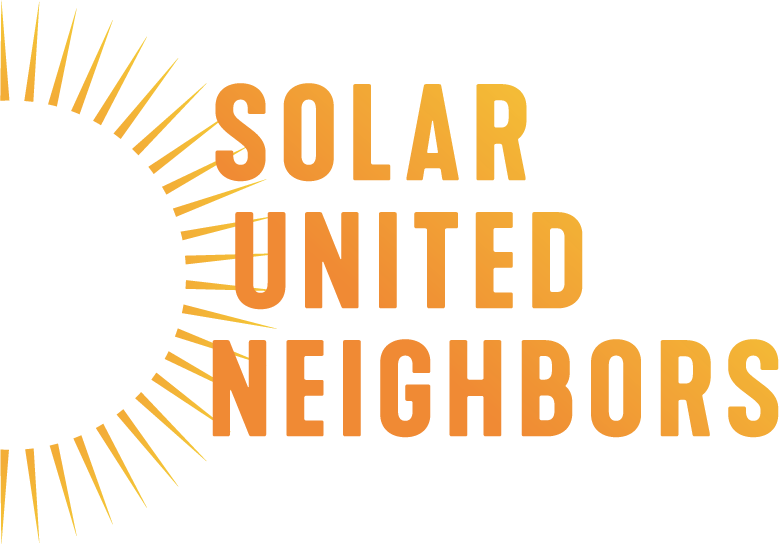 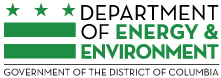 This Solar for All Co-op is brought to you 
by Solar United Neighbors of D.C.
through the support of:
SolarUnitedNeighbors.org/solarforall-dc
QUESTIONS? email:  dcteam@solarunitedneighbors.org or call: 202-888-3601
DRAFT – NOT FOR DISTRIBUTION
Go Solar!
INCOME-QUALIFIED HOMEOWNERS MAY BE ELIGIBLE TO OWN THEIR SYSTEM AT NO COST.
JOIN THE
SOLAR FOR ALL
SOLAR CO-OP!
GET UNBIASED, EXPERT HELP THROUGHOUT THE PROCESS.
To learn more attend our Info Session:
Place: TBD
Time: TBD
Date: TBD
WE’RE A NON-PROFIT  THAT HELPS THOUSANDS  OF PEOPLE GO SOLAR EACH YEAR.
Next Info Session:
Place: TBD
Time: TBD
Date: TBD
Qualifying income levels to own at no cost:

Household of 4	$75,050
Household of 3	$67,550
Household of 2	$60,050
Household of 1	$52,550
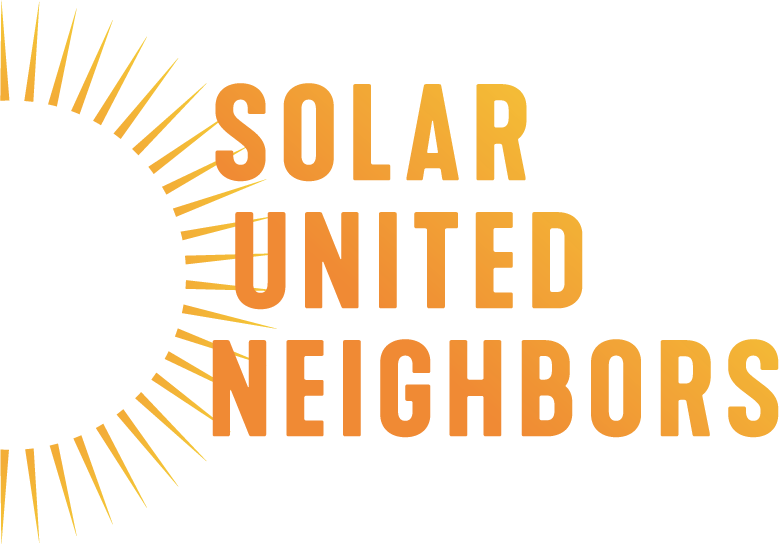 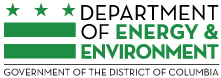 This Solar for All Co-op is brought to you 
by Solar United Neighbors of D.C.
through the support of:
SolarUnitedNeighbors.org/solarforall-dc
QUESTIONS? email:  dcteam@solarunitedneighbors.org or call: 202-888-3601
DRAFT – NOT FOR DISTRIBUTION
Solar for All is the District of Columbia’s new solar energy initiative.  The District’s goal is to reduce the energy bill of at least 100,000 families by 50% over the next 15 years.

Families with income up to 80% of Area Median Income (AMI) will qualify for the program.  
Household of 4	$75,050
Household of 3	$67,550
Household of 2	$60,050
Household of 1	$52,550

How can partners help?  
Host or Promote a meeting.
Sign someone up or refer homeowners to us.
If your organization is interested in hosting a meeting and/or promoting the program we can cross-promote by using their logo on our website and flyers.

The Solar for All co-op is currently open for registration.  Visit our website:  www.solarunitedneighbors.org/solarforall-dc  or call us at 202-838-3601 for more information.
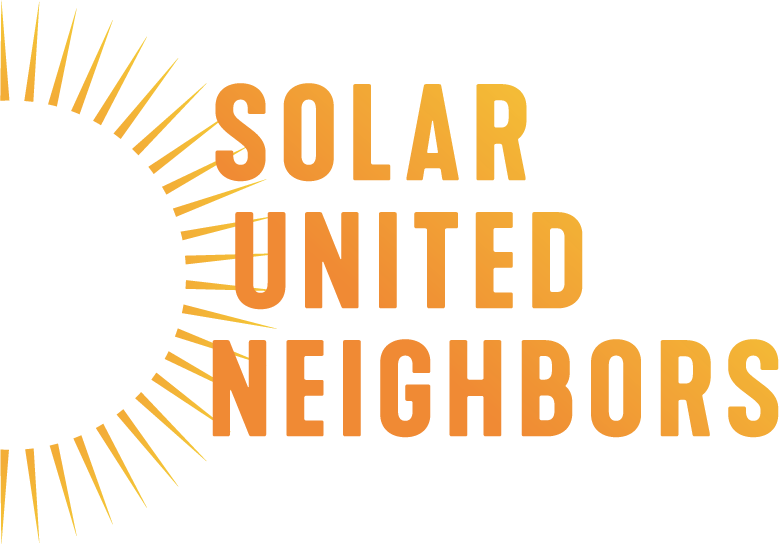 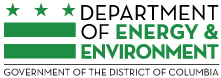 This Solar for All Co-op is brought to you 
by Solar United Neighbors of D.C.
through the support of:
SolarUnitedNeighbors.org/solarforall-dc
QUESTIONS? email:  dcteam@solarunitedneighbors.org or call: 202-888-3601
DRAFT – NOT FOR DISTRIBUTION
Go Solar!
INCOME-QUALIFIED HOMEOWNERS MAY BE ELIGIBLE TO OWN THEIR SYSTEM AT NO COST.
JOIN THE
SOLAR FOR ALL
SOLAR CO-OP!
GET UNBIASED, EXPERT HELP THROUGHOUT THE PROCESS.
To learn more attend our Info Session:
Place: TBD
Time: TBD
Date: TBD
WE’RE A NON-PROFIT  THAT HELPS THOUSANDS  OF PEOPLE GO SOLAR EACH YEAR.
Next Info Session:
Place: TBD
Time: TBD
Date: TBD
Qualifying income levels to own at no cost:

Household of 4	$75,050
Household of 3	$67,550
Household of 2	$60,050
Household of 1	$52,550
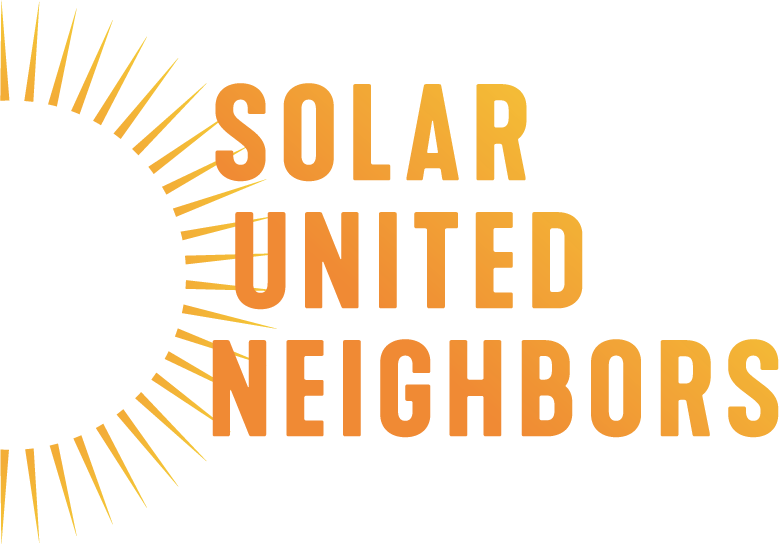 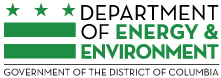 This Solar for All Co-op is brought to you 
by Solar United Neighbors of D.C.
through the support of:
SolarUnitedNeighbors.org/solarforall-dc
QUESTIONS? email:  dcteam@solarunitedneighbors.org or call: 202-888-3601
DRAFT – NOT FOR DISTRIBUTION
Solar for All is the District of Columbia’s new solar energy initiative.  The District’s goal is to reduce the energy bill of at least 100,000 families by 50% over the next 15 years.

Families with income up to 80% of Area Median Income (AMI) will qualify for the program.  
Household of 4	$75,050
Household of 3	$67,550
Household of 2	$60,050
Household of 1	$52,550

What are solar co-ops? A solar co-op is formed when a group of homeowners goes solar, together. The group selects a single contractor to install systems on all the homes. Each participant owns their system and signs their own contract with the installer. 

Income Qualified homeowners will own their systems from day 1.

The Solar for All co-op is currently open for registration.  Visit our website:  www.solarunitedneighbors.org/solarforall-dc  or call us at 202-838-3601 for more information.
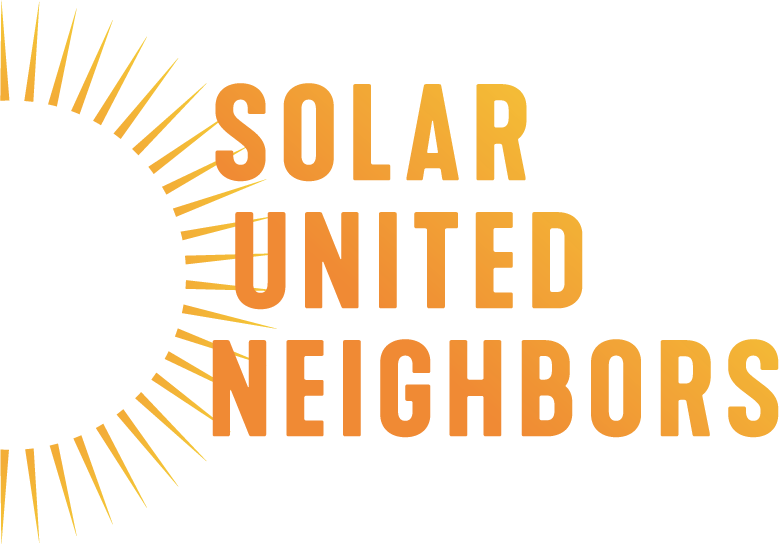 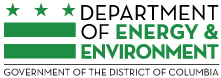 This Solar for All Co-op is brought to you 
by Solar United Neighbors of D.C.
through the support of:
SolarUnitedNeighbors.org/solarforall-dc
QUESTIONS? email:  dcteam@solarunitedneighbors.org or call: 202-888-3601